Running on a Cloud
Alter-G Antigravity Treadmill
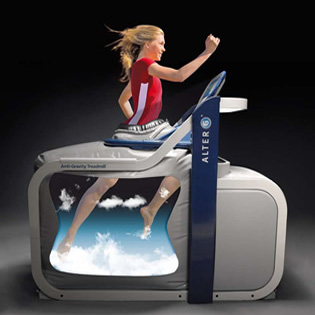 Kendall Dorsey
ITS 1015-112913
Problems in Physical Rehabilitation Post Injury.
Patients return to daily activities to soon (Mainly kids 12-18)

Rehab for most injuries takes 6-9 months

Business/sports teams lose time and money

Advanced Technology is very expensive
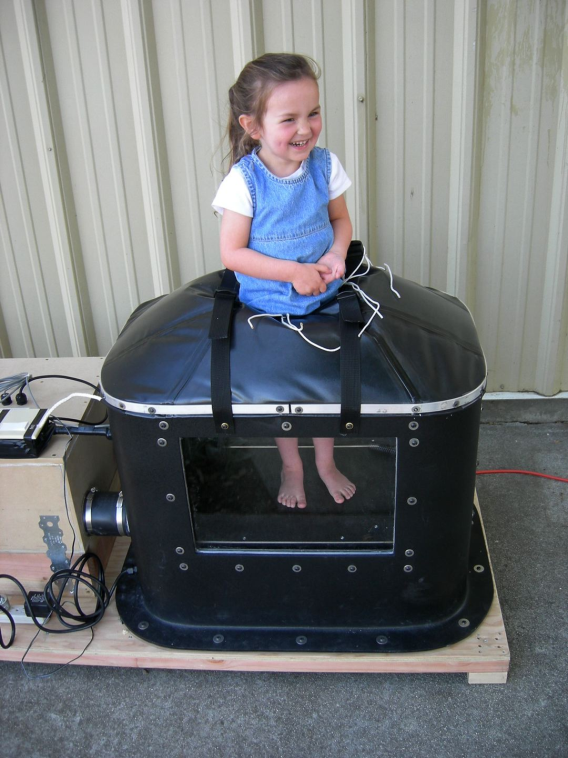 Alter-G Providing Solutions
Reduces gravity in increments between 20%-100%

Provides a safe way for intensive work out

Improves strength, and mobility

Trains without stress and pain to joints and tissue
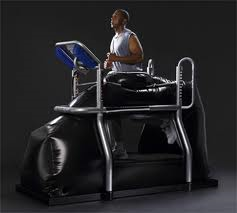 Feature of The Alter-G
Quick and easy, zip spandex shorts in airtight bubble, set weight and go

Efficient way to run and maintain stability 

Very secure while exercising within machine

Great work out in only 15 min
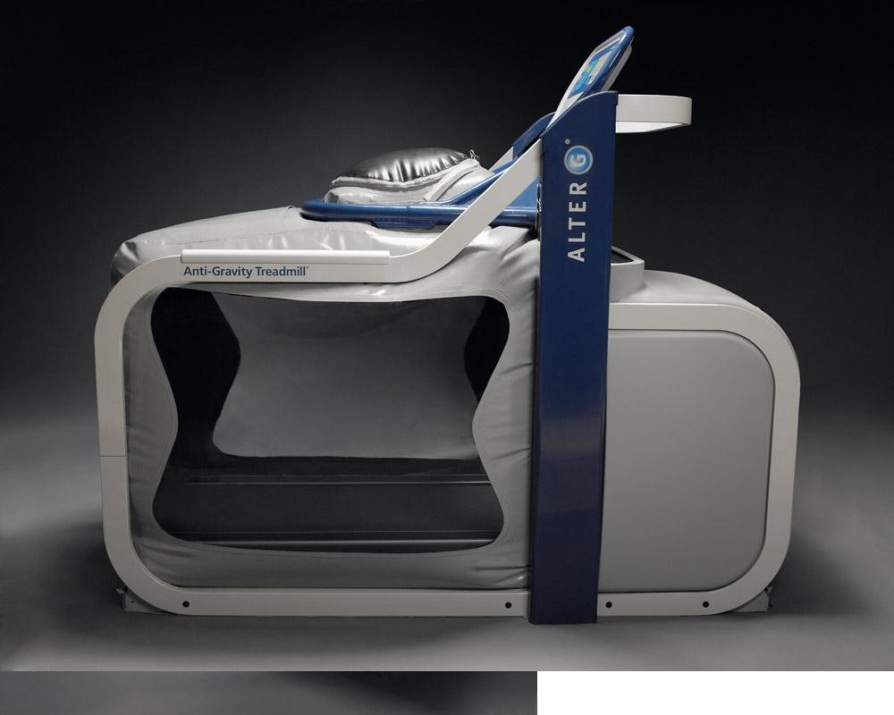 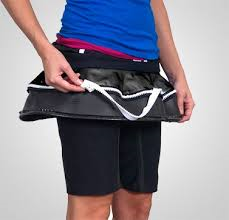 Alter-G Tech Specs.
Software                       Network
Hardware.
Alter-G Software
Windows
NASA Air Pressure Controller
Alter-G Treadmill
Weight, Motion etc Sensors
Interactive Screen Monitor.
IBM PC
Wireless Network
Switch
Router
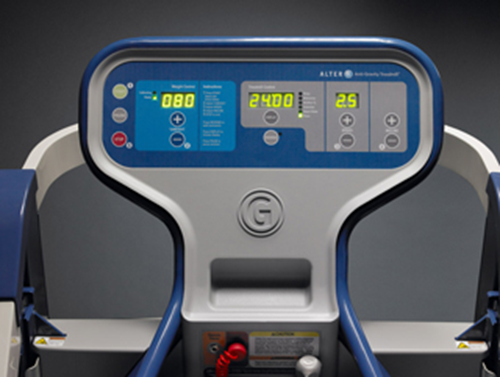 Summary
Alter-G Treadmill is a new improved technology to reduce recovery time

Provides a safer work out method

Improves Strength and Mobility

Trains with less stress
Works Cited
FISIOELITE Therapies for Motor Rehabilitation. FISIOELITE Inc. 11 March 2014. http://www.fisioelite.it/eng/treadmill_antigravitazionale.php

Alter G. 2014 Alter G, Inc. 11 March 2014. http://www.alterg.com/products/anti-gravity-treadmills/m320-f320/health-wellness\

Alter G. 2014 Alter G, Inc. 11 March 2014. http://www.alterg.com/


Finish Line Physical Therapy. Finish Line. 11 March 2014. http://finishlinept.com/services/alterg-anti-gravity-treadmill/

Alter G. 2014 Alter G, Inc. 11 March 2014. http://www.alterg.com/who-we-are
Picture References
FISIOELITE Therapies for Motor Rehabilitation. FISIOELITE Inc. 11 March 2014. http://www.fisioelite.it/eng/treadmill_antigravitazionale.php



The Muscle Clinic. Muscle Clinic Inv. 11 March 2014. <http://www.themuscleclinic.ie/>




Alter G. 2014 Alter G, Inc. 11 March 2014. http://www.alterg.com/products/anti-gravity-treadmills/m320-f320/health-wellness\



Examiner. 2006-2014 Clarity Digital Group. 11 March 2014. http://www.examiner.com/article/can-runners-train-through-pain-with-the-alterg-anti-gravity-treadmill-video
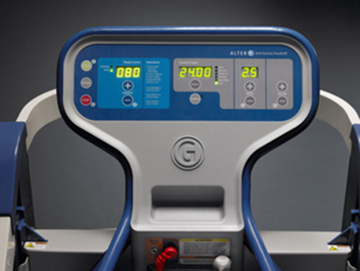 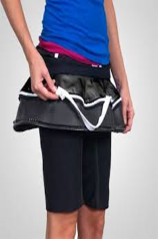 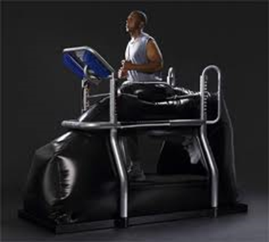 Pic References Continued…
Egan Gans. Egan D Gans. 11 March 2014. http://egangans.wordpress.com/page/2/



Alter G. 2014 Alter G, Inc. 11 March 2014. http://www.crunchbase.com/company/alter-g
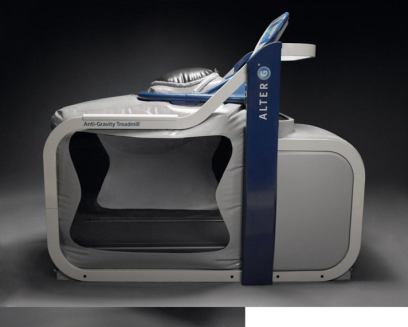